Sesión virtual 05 – 27 Julio, 2017Actualización en indización de documentos según Metodología LILACS Calificadores:visión general
Maria Anália da Conceição
Sueli Mitiko Yano Suga
Fuentes de Información Referenciales/PFI
BIREME/OPS/OMS
Objetivo
Objetivo: Presentar los Calificadores y orientar sobre su adopción en la indización de documentos según la Metodología LILACS.

Agenda:
Introducción y definición
Número de calificadores por descriptor
Calificador Primario y Secundario
Forma de presentación y notas
Jerarquía y sinónimos
Descriptores y calificadores idénticos y casi idénticos
Tarea 5
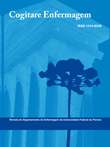 Introducción
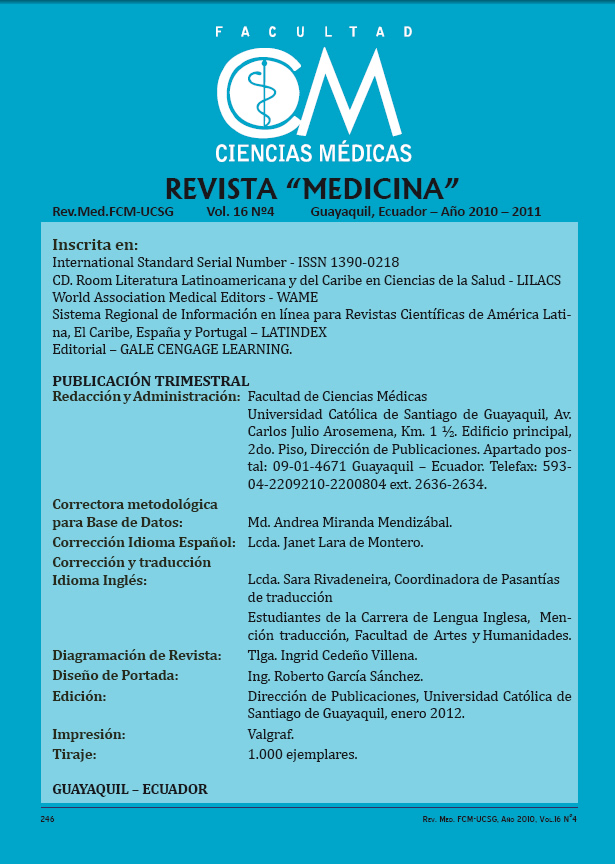 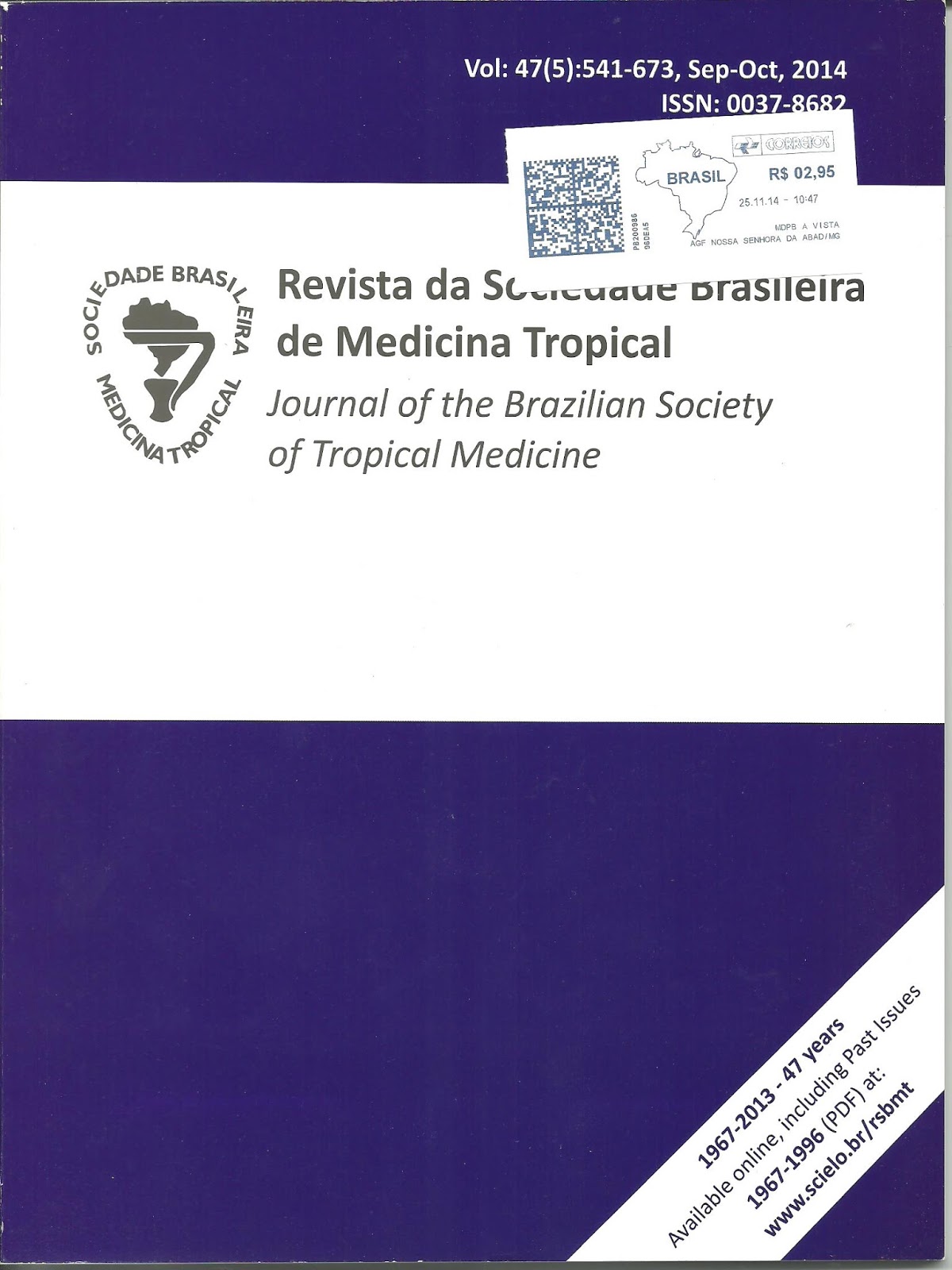 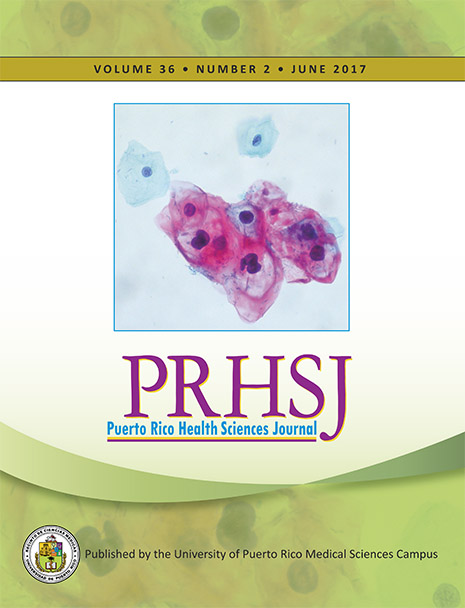 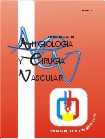 La mayoría de los artículos se refieren a temas muy específicos, y los descriptores DeCS por sí solos no son suficientes para cubrir esta especificidad.

Para una indización específica utilizamos los Calificadores.



			¿ Que son Calificadores?
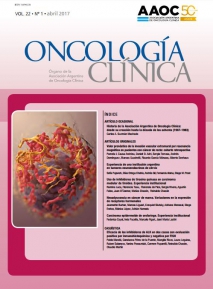 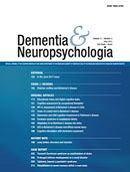 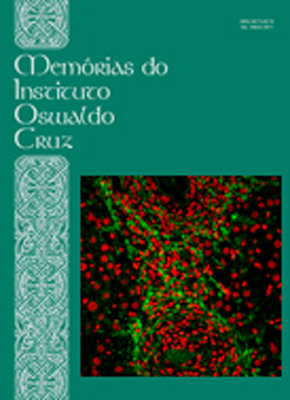 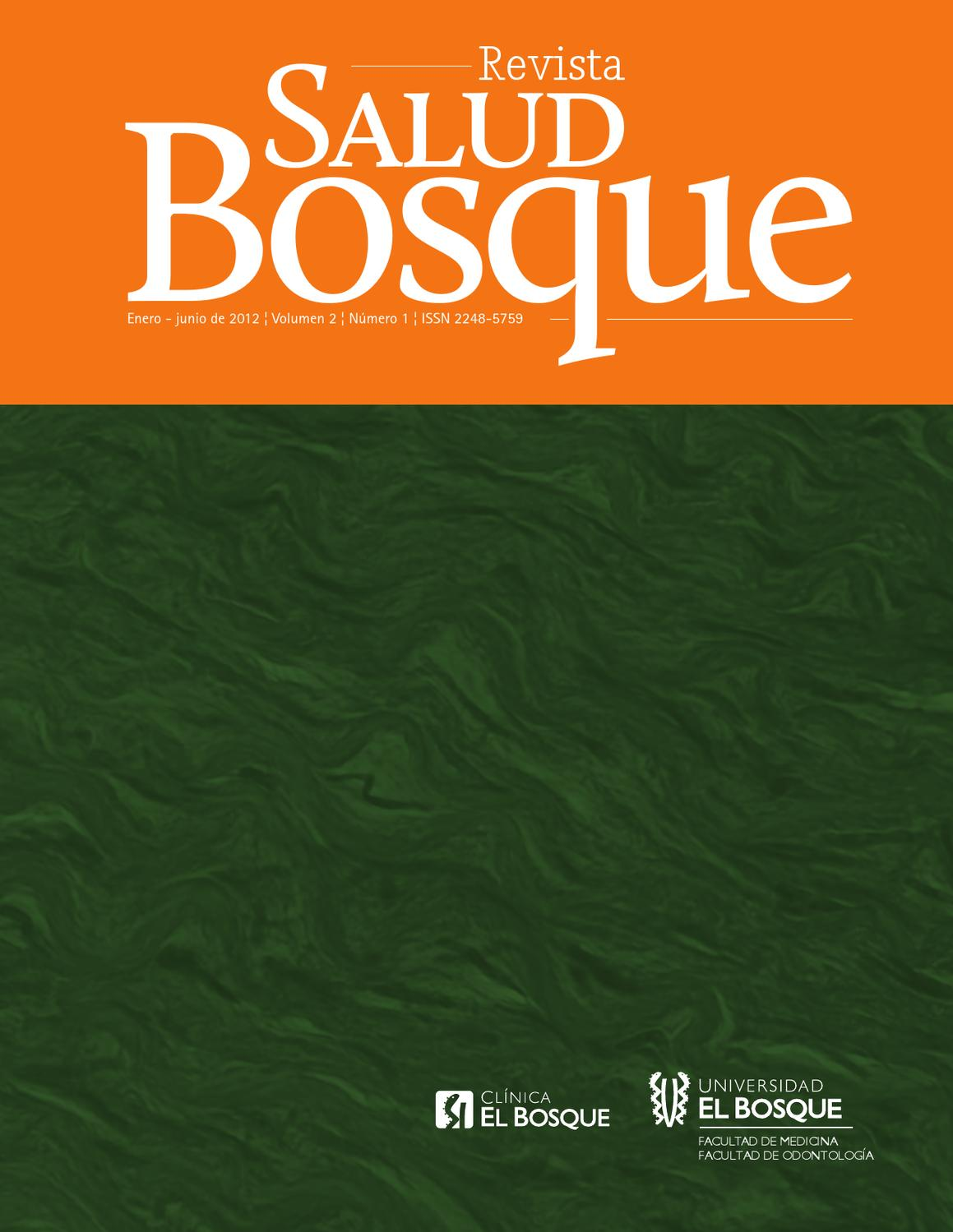 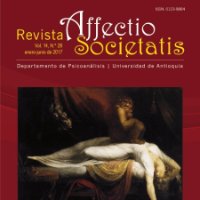 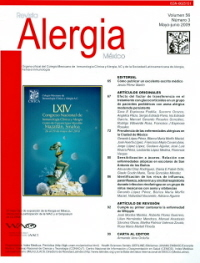 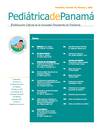 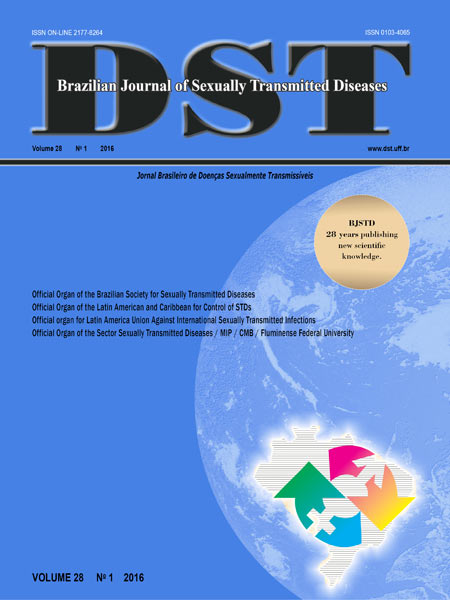 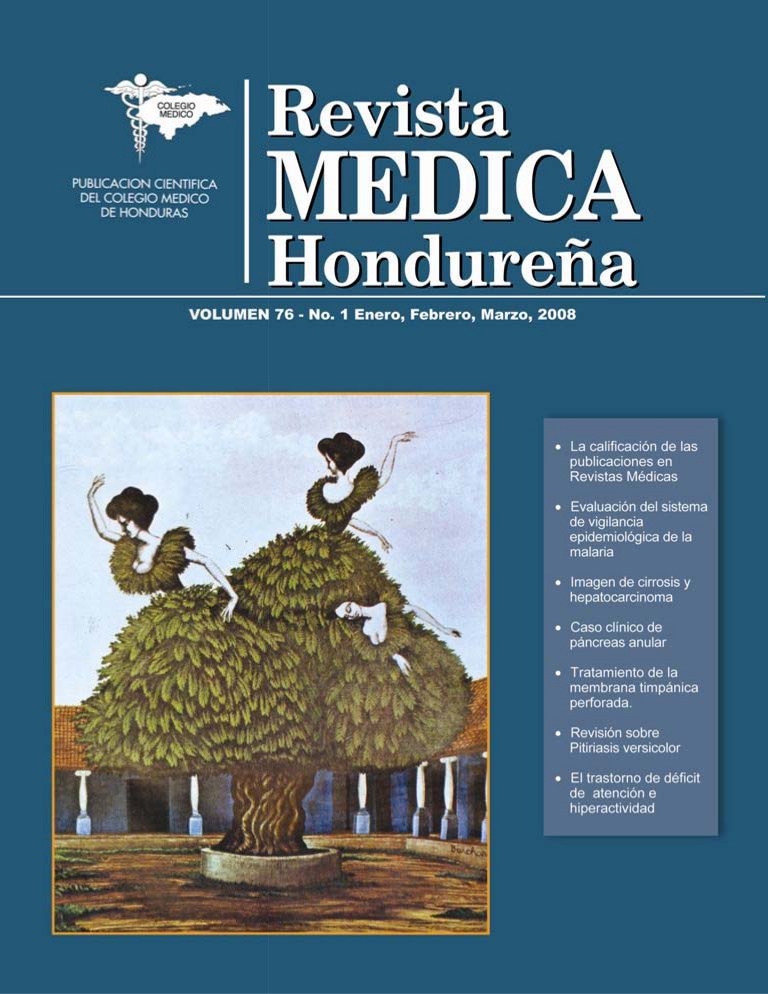 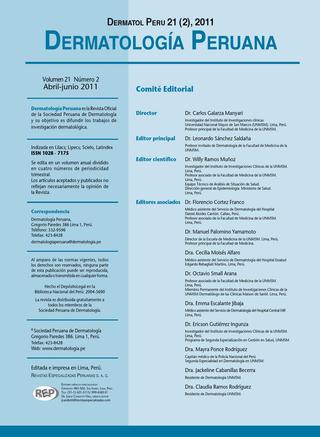 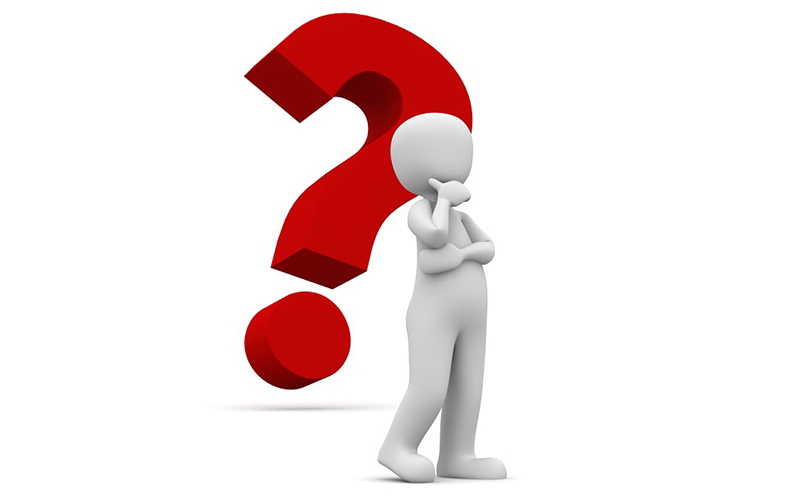 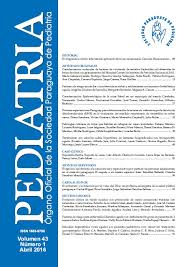 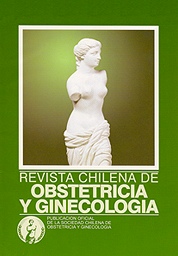 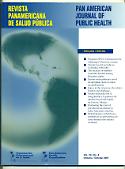 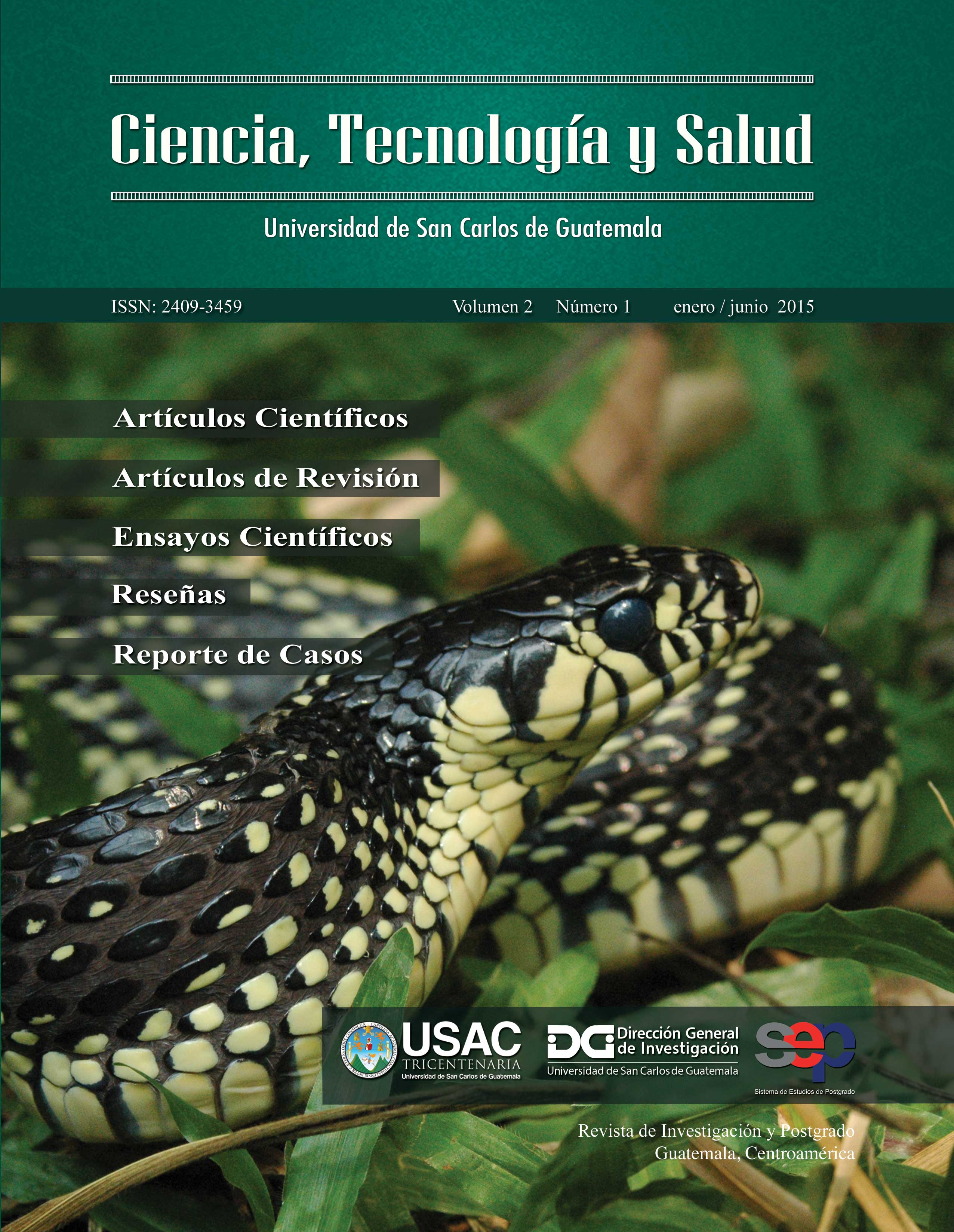 ¿Que son calificadores?
Son términos que se agregan a los descriptores para representar aspectos específicos de los asuntos. Ejemplo: Dengue / diagnostico.

Son utilizados para refinar/filtrar una búsqueda y  en LILACS presentan se como índice Aspectos.

Existe actualmente 80 calificadores*
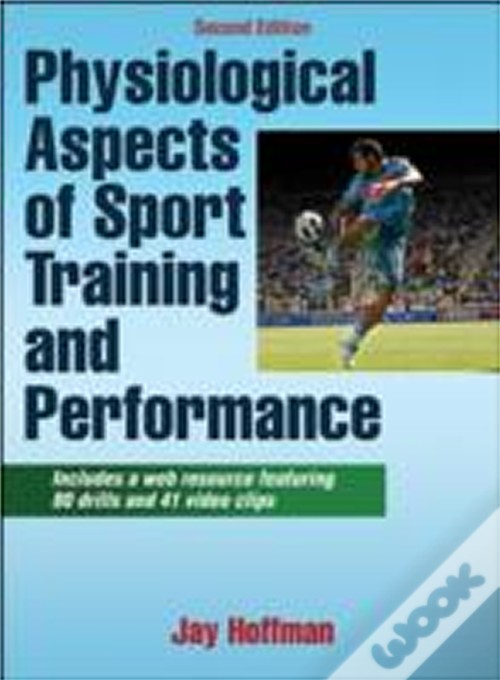 Deportes/fisiología
*Fuente: http://decs.bvs.br/E/CalifJerarq2017_linked.html
Número de calificadores por descriptor
Reglas

Las categorías Anatomía (A), Organismos (B), Enfermedades (C) y Compuestos Químicos y Drogas (D), requieren uno o más calificadores.

No se necesitan más de tres calificadores por descriptor. 

Cuando hay varios calificadores para un descriptor, utilizar la jerarquía para agruparlos.
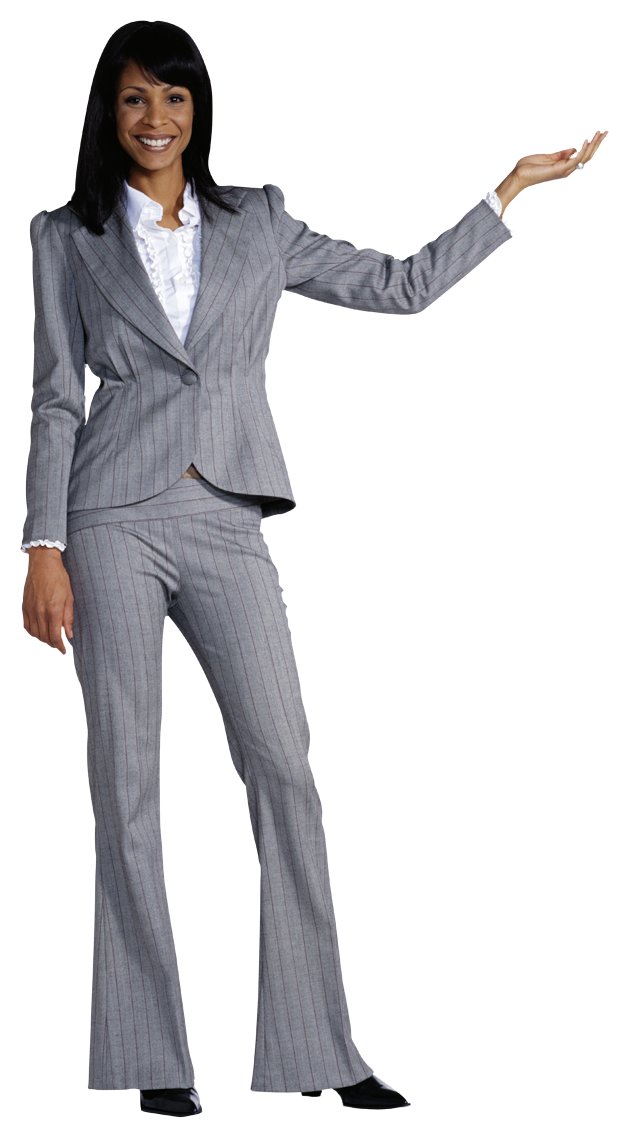 Calificador Primario y Secundario
El calificador que refleja el punto principal del documento se indiza como Primario. 

Indizar como Secundarios los calificadores 
que reflejan aspectos menores de los términos
DeCS.

Regla
Un calificador primario por descriptor DeCS es suficiente.
No aplicar más que dos calificadores Primario.
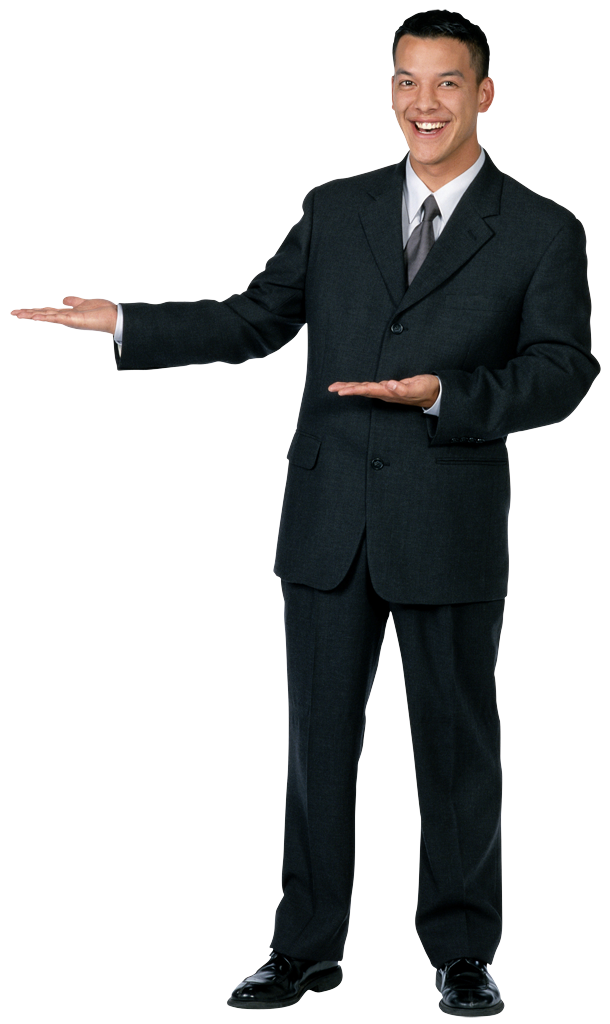 Forma de presentación
Los Calificadores están siempre asociados a un descriptor y  es separado por barra ”/”.

 Aparecen en tres formas: por extenso, por abreviatura o por sigla. Ej.:
Presentación en portal de DeCS
Cada descriptor presenta los calificadores permitidos:
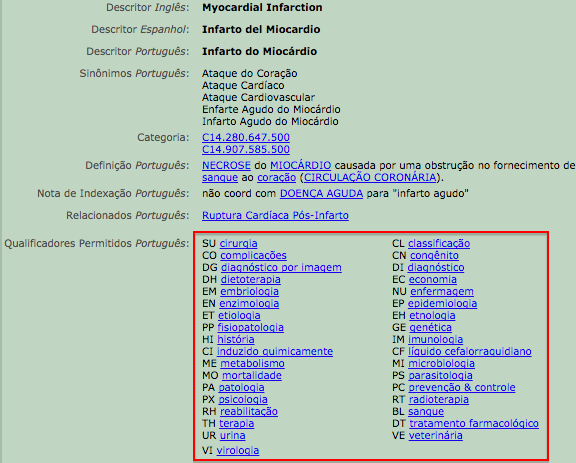 Presentación en el servicio de DeCS
Cuando un sistema utiliza el servicio de DeCS, como en FI-Admin, los Calificadores permitidos son presentados:
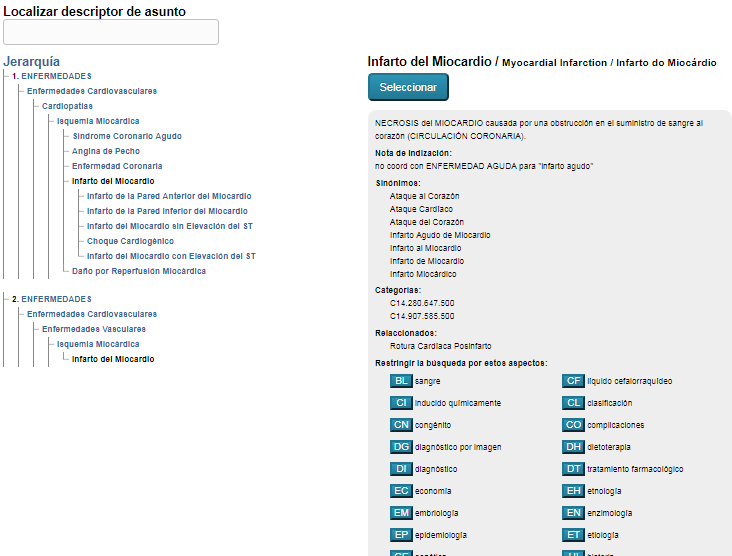 Notas de los calificadores
Los Calificadores, así como los Descriptores, poseen definición y notas de indización que sirven como guía para el uso correcto. Ejemplo:
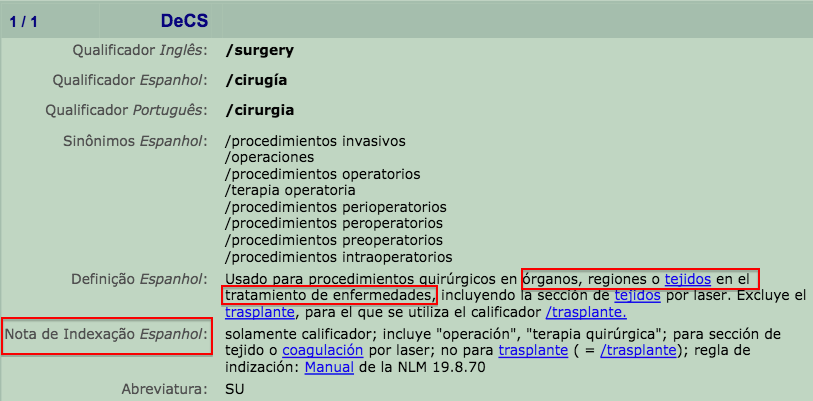 Jerarquía de los Calificadores
Los calificadores también están dispuestos de forma jerárquica.
Reglas:
Jerarquía de /terapia
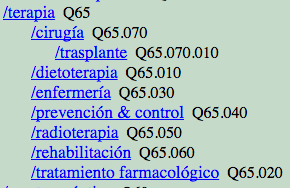 Jerarquía de los Calificadores
Jerarquía
Calificadores que no pertenecen a ninguna jerarquía
Búsqueda de los Calificadores en DeCS
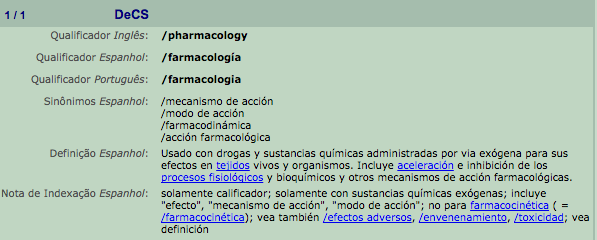 Sinónimo de los calificadores
Como en los descriptores,
 los Calificadores también poseen sinónimo.

Haciendo búsqueda por /frecuencia, veremos que el calificador es /epidemiologia.

Otros ejemplos: /agenesia; 
     /bacterias; /biopsia
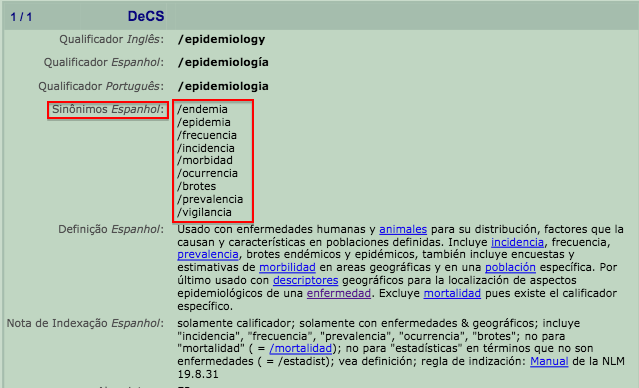 ¿Vamos al DeCS conferir?
En el servicio de DeCS utilizado en el FI-Admin
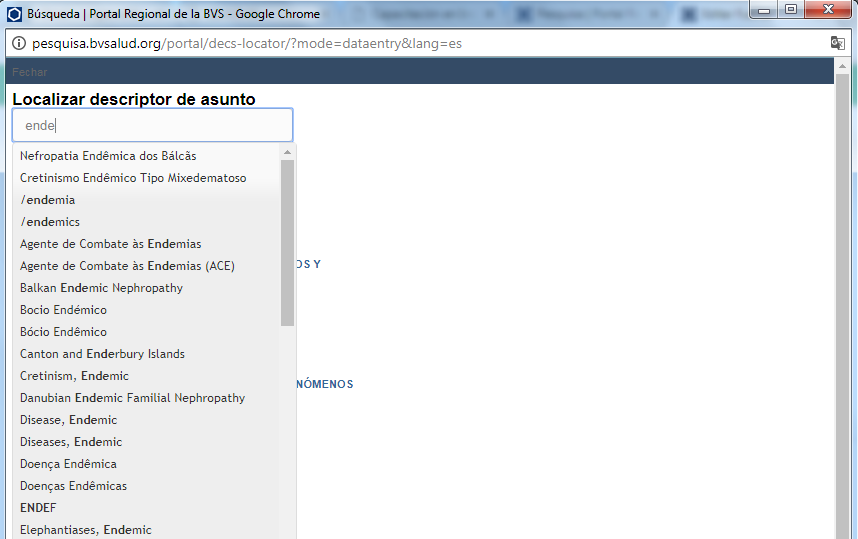 Buscar por el término sin uso de “/”
Descriptores y Calificadores idénticos
Descriptores y Calificadores o casi idénticos
Cuando usar un u otro?

En general los descriptores idénticos o casi idénticos son utilizados solamente para documentos generales, disciplinas o especialidades. Ejemplos:

Cirugía en el siglo XXI.
Cirugía /tend (descriptor primario)
Predicción (descriptor secundario)


Tratamiento quirúrgico del infarto del miocardio
Infarto del miocardio/cirug (descriptor primario)
Usa-se como descriptor cuando es el tema del documento
Usa-se como calificador cuando es aspecto del tema
Ejemplos de Descriptores y Calificadores casi idénticos
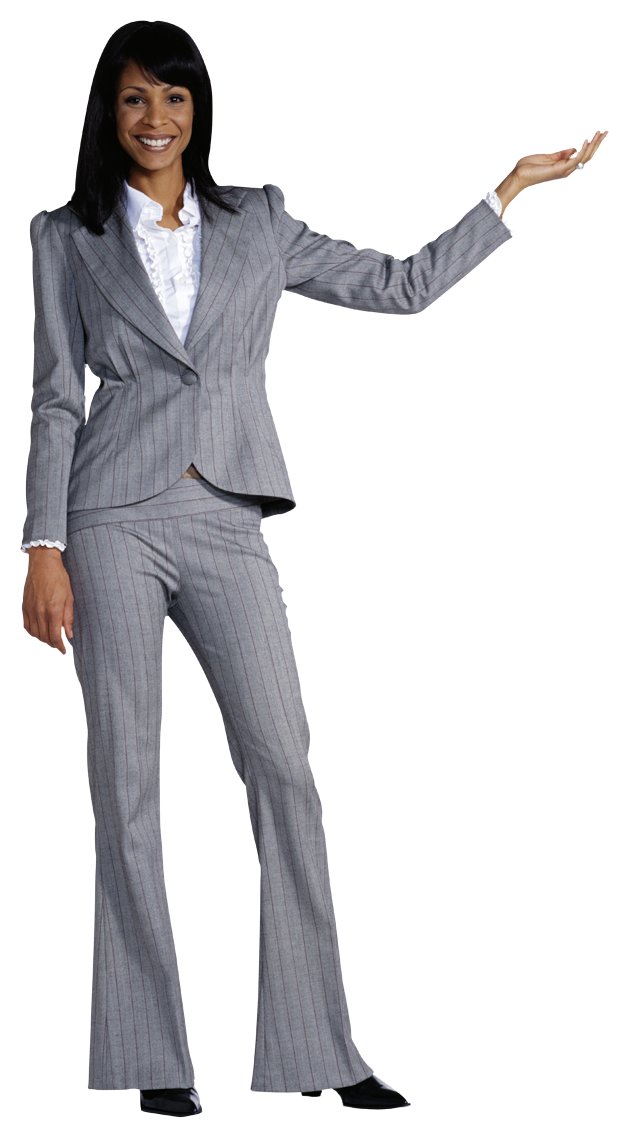 Descriptores y Calificadores o casi idénticos
Cuando un calificador no es permitido para un descriptor, indizar el descriptor sin calificador como Primario y usar un descriptor idéntico o casi idéntico al calificador, como Secundario. 

Ej.: 
Máquinas copiadoras
 Procesos de Copia (descriptor primario)
Equipos y Suministros (descriptor secundario)


Esterilización de equipo en la industria lechera
Industria Lechera/instrum (descriptor primario)
Esterilización (descriptor primario)
Usa-se como descriptor cuando es el tema del documento
Usa-se como calificador cuando es aspecto del tema
Revisión
Los calificadores siempre van a ser utilizados con descriptores de asunto
Ej. Diabetes Mellitus/terapia y no /terapia

Use siempre el calificador más específico de
acuerdo con el contenido del documento. Si hay 
muchos, agruparlos por lo más general.
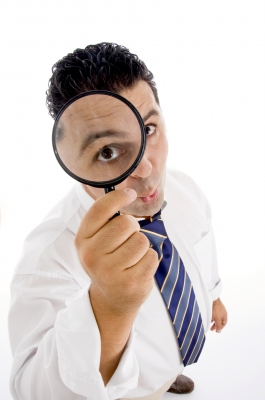 Utilizar un calificar como primario y los otros dos como secundarios. No es necesario más que tres calificadores para uno mismo descriptor

No forzar el uso de un calificador. Si no se puede identificar claramente el calificador, no lo utilice
Tarea 5
Hacer ejercicios de selección múltiple y hacer la indización completa de un artículo

https://goo.gl/forms/BshyuzimKUr2sRAt2

Fecha límite: 13/08/17
Gracias!
Dudas y comentarios: red-bvs@googlegroups.com
REFERENCIAS
BIREME. Introdução à indexação LILACS: módulo 2 unidade 2.  In: Curso online Metodologia LILACS para rede brasileira (2014). São Paulo: BIREME, 2014. [Cita en 2017 Jul 26]. Disponible en: https://cursos.campusvirtualsp.org/repository/coursefilearea/file.php/34/storyline/modulo2unidade2/story_html5.html

BIREME. Biblioteca Virtual em Saúde. Manual de indexação de documentos para a base de dados LILACS [Internet]. São Paulo: Bireme, 2008. [Cita en: 2017 Jul 18]. Disponible en: http://metodologia.lilacs.bvsalud.org/download/E/LILACS-4-ManualIndexacao-es.pdf 

NATIONAL LIBRARY OF MEDICINE (US). MEDLINE Indexing Online Training Course. Subheadings (qualifiers). [Updated 2017 Jan 18; Cited: Jul. 18, 2017]. Available from:
https://www.nlm.nih.gov/bsd/indexing/training/SUB_010.html